Figure 1. (A) Depicts the experimental paradigm, which includes 4, 78-s task blocks and 5, 30-s rest blocks. (B) Task ...
Cereb Cortex, Volume 19, Issue 11, November 2009, Pages 2640–2650, https://doi.org/10.1093/cercor/bhp015
The content of this slide may be subject to copyright: please see the slide notes for details.
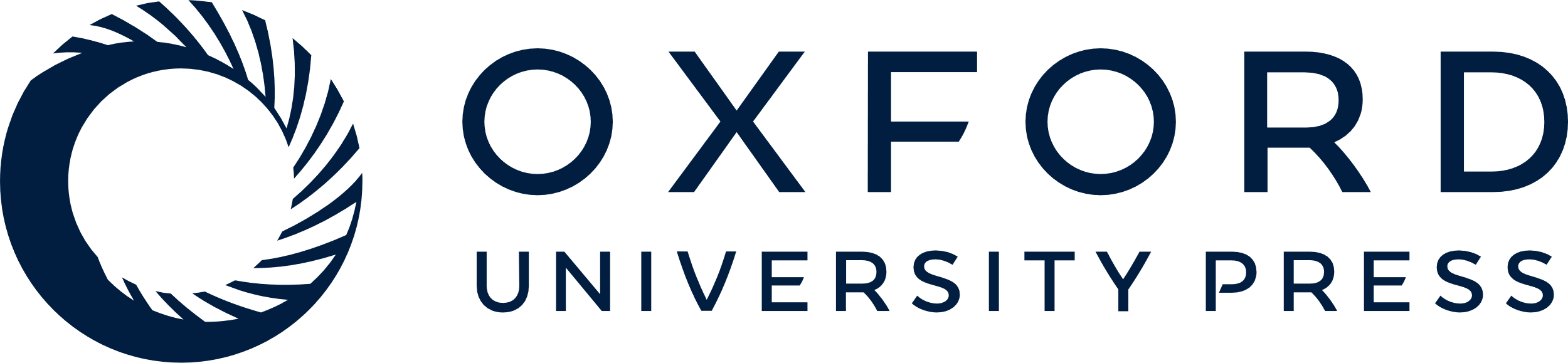 [Speaker Notes: Figure 1. (A) Depicts the experimental paradigm, which includes 4, 78-s task blocks and 5, 30-s rest blocks. (B) Task blocks included a precisely controlled force generation sequence repeated 5 times during 30 s (black) and a precisely controlled force relaxation sequence repeated 5 times during 30 s (gray). The force generation and force relaxation conditions were separated by 18 s of rest. (C) Recorded force trace from a single subject performing a precisely controlled force generation sequence (left) and a precisely controlled force relaxation sequence (right). All contractions were approximately 5 s long and had peak force amplitude of approximately 15% MVC.


Unless provided in the caption above, the following copyright applies to the content of this slide: © The Author 2009. Published by Oxford University Press. All rights reserved. For permissions, please e-mail: journals.permissions@oxfordjournals.org]